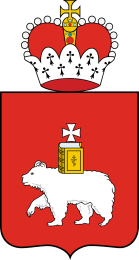 О расходах и целевых показателях  государственной программы Пермского края «Развитие здравоохранения» на 2017-2019 годы
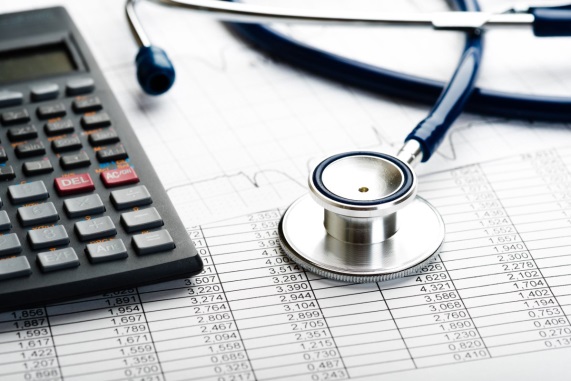 И.о. министра здравоохранения Пермского края 
В.П. Плотников
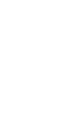 Государственная программа Пермского края «Развитие здравоохранения»
Расходы (млрд.руб.)
Расходы бюджета Пермского края на реализацию государственной программы «Развитие здравоохранения» в 2016 году (млн. рублей)
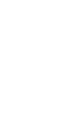 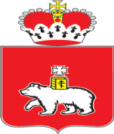 Расходы бюджета Пермского края в 2017 году
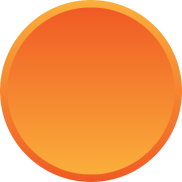 Профилактика заболеваний и формирование здорового образа жизни. Развитие первичной медико-санитарной помощи
1 807,9
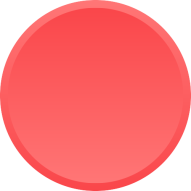 Совершенствование оказания специализированной, включая высокотехнологичную, медицинской помощи, скорой, в том числе скорой специализированной, медицинской помощи, медицинской эвакуации
5 559,6
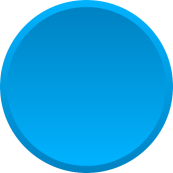 Совершенствование территориального планирования системы здравоохранения Пермского края. Развитие материально-технической базы, в том числе развитие информационных технологий
898,5
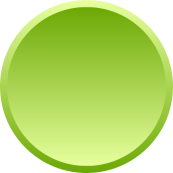 136,2
Охрана здоровья матери и ребенка
21 576,9 млн руб.
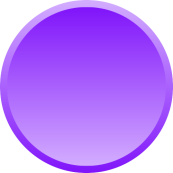 Развитие медицинской реабилитации и санаторно-курортного лечения, в том числе детям
396,8
Оказание паллиативной помощи, в том числе детям
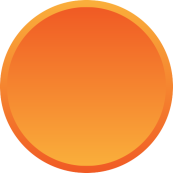 498,6
Кадровое обеспечение системы здравоохранения
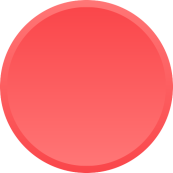 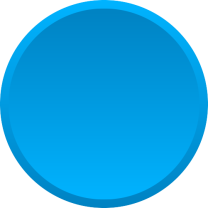 47,1
12 232,2
Обеспечение реализации государственной программы
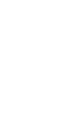 Расходы бюджета на реализацию государственной программы (по сравнению с 2016 годом)
Кадровое обеспечение системы здравоохранения
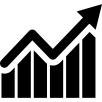 110,3%
69,1%
Оказание паллиативной помощи
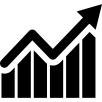 29,8%
Профилактика заболеваний и формирование здорового образа жизни. Развитие первичной медико-санитарной помощи
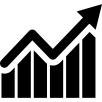 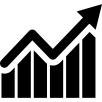 19,7%
Совершенствование оказания специализированной медицинской помощи, скорой помощи, медицинской эвакуации
Совершенствование территориального планирования. Развитие МТБ
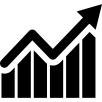 16,8%
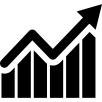 Охрана здоровья матери и ребенка
11,6%
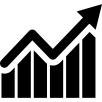 0,3%
Обеспечение реализации государственной программы
3,6%
Развитие медицинской реабилитации и санаторно-курортного лечения
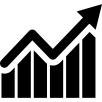 Расходы бюджета Пермского края на реализацию государственной программы «Развитие здравоохранения» в 2016 году (млн. рублей)
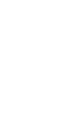 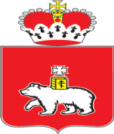 Кадровое обеспечение системы здравоохранения
Целевой приём
Земский доктор
Меры социальной поддержки в виде денежных выплат в размере:
Студентам – 1 600 руб.
Интернам – 5 500 руб.
Ординаторам – 5 500руб.
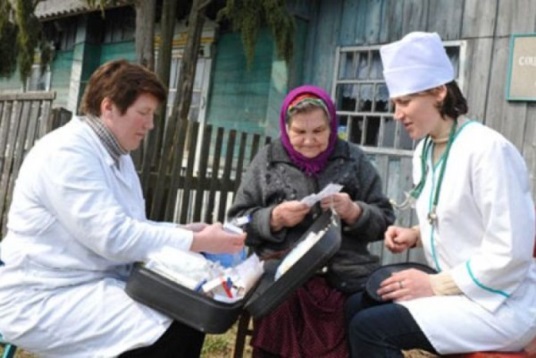 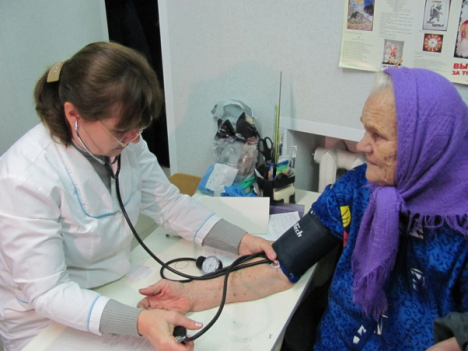 28%
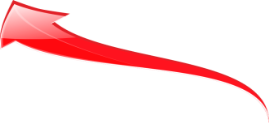 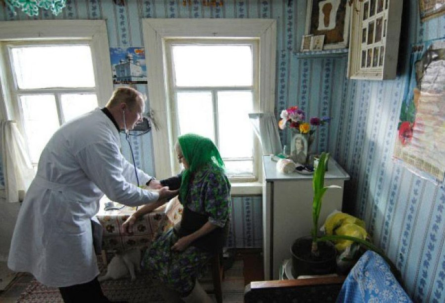 22%
Кол-во человек:
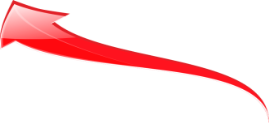 в 10 раз
Обеспеченность сельского населения врачами
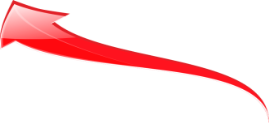 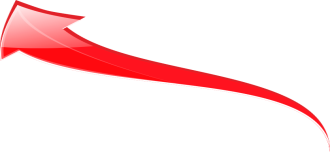 + 19,7%
8 мес. 2016 год
(18,8)
2011 год
(15,7)
2014 год
(17,9)
2015 год
(18,4)
Программа «Земский доктор» 
 2016 год: 
включены поселки городского типа
возраст увеличен до 50 лет
доля софинансирования федерального фонда ОМС 60%
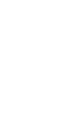 Заработная плата медицинского персонала
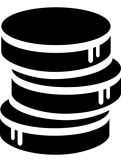 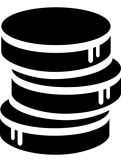 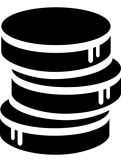 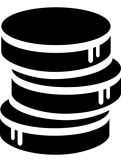 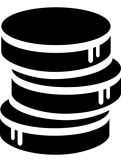 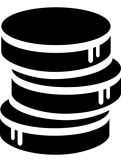 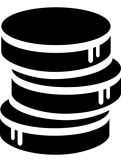 Размер средней зарплаты
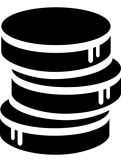 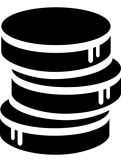 средняя в экономике региона
врачей
среднего медицинского персонала
Структура заработной платы
Постановление № 1190-П от 31.12.2015 г. «Об оплате труда работников государственных учреждений здравоохранения Пермского края…»
к 2020 гг. увеличение  до 95 % доли специалистов с высшим образованием
Кадровое обеспечение системы здравоохранения
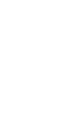 Увеличение расходов по сравнению с 2016 годом
Оказание паллиативной помощи
Городская клиническая больница № 7
+
5
Городская клиническая поликлиника № 4
кабинетов
Нытвенская районная больница
Городская клиническая поликлиника г. Перми
Березниковская городская поликлиника
Профилактика заболеваний и формирование здорового образа жизни. Развитие первичной медико-санитарной помощи
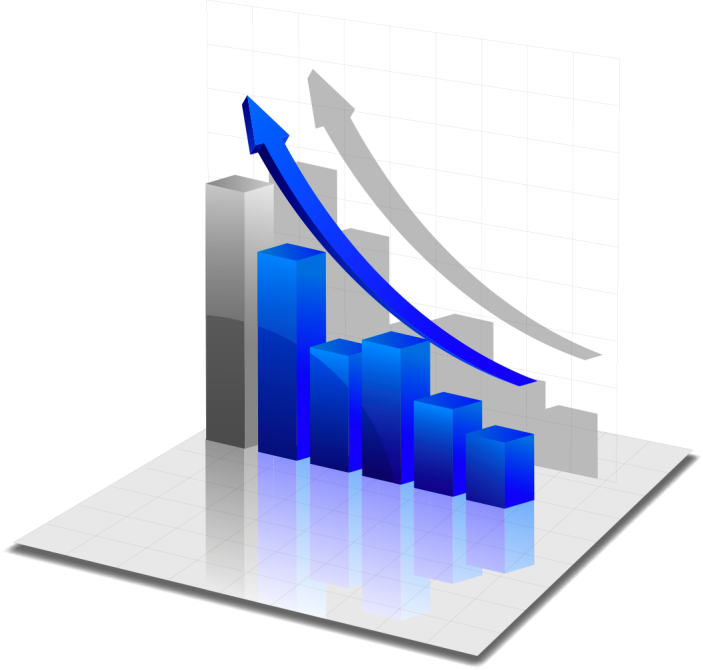 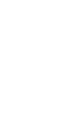 Совершенствование территориального планирования. Развитие материально-технической базы
Проектирование - 10 объект
– 163
Государственных МУ
– 2 041
Число зданий
Начало строительства
 6 объектов 
детская поликлиника в Кировском районе, г. Пермь,
 детская поликлиника, г. Соликамск, 
лечебный корпус с инженерным блоком, г. Оханск, 
сельская врачебная амбулатория, д. Савино Карагайского района, 
Майкорская сельская врачебная амбулатория, 
лечебный корпус, г. Чердынь
В 2014 году +130 МУ 
1883 объекта,
 из них   22 %
 требовали ремонта
Отремонтировано
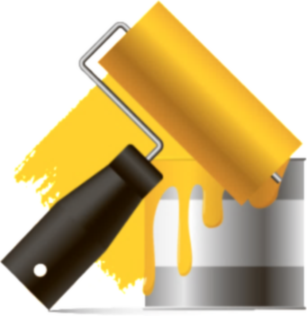 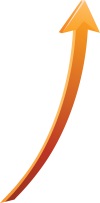 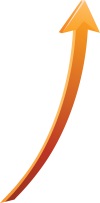 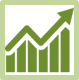 Развитие медицинской реабилитации и санаторно-курортного лечения
-3,6%
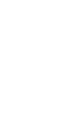 Демографические показатели
Смертность (на 1000 населения)
Ожидаемая продолжительность жизни (лет)
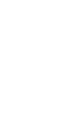 СПАСИБО ЗА ВНИМАНИЕ
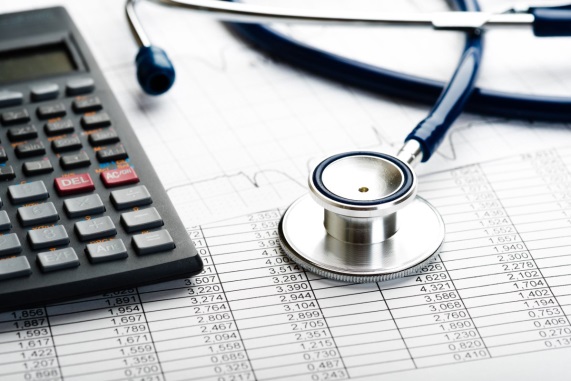